Knowledge-driven Natural Language Generation
Heng Ji
hengji@illinois.edu
Deliberately constructing a natural language text in order to meet specified communicative goals

Acknowledgement: many slides from Yoav Goldberg INLG2018 tutorial
Some logistics & mutual introductions
Course website:
http://blender.cs.illinois.edu/course/spring20/nlg.html

We will setup a mailing list and find a TA soon

This is a course designed for PhD students who have taken NLP/ML courses
If you get lost from lecture 1 and 2 and the first reading assignment, please consider dropping the course

My lab page (I’m hiring RAs)
http://blender.cs.illinois.edu/index.html

An awesome resource list:
https://github.com/topics/natural-language-generation
2
[Speaker Notes: Change low resource IL to a language which is not in wikipedia
Word-level: from bi-lingual dicts and alignment; structure-level comes from wals; multi-level alignment]
What is NLG?
Deliberately constructing a natural language text in order to meet specified communicative goals

Input: some semantic representation of information

Output: documents, reports, messages, papers, etc
3
[Speaker Notes: Change low resource IL to a language which is not in wikipedia
Word-level: from bi-lingual dicts and alignment; structure-level comes from wals; multi-level alignment]
Why it’s useful? : Chit-Chat
https://www.youtube.com/watch?v=WnzlbyTZsQY (2011)

https://www.youtube.com/watch?v=mpw_FB2QrjQ (2017)

https://www.bilibili.com/video/av6567466/
4
[Speaker Notes: Change low resource IL to a language which is not in wikipedia
Word-level: from bi-lingual dicts and alignment; structure-level comes from wals; multi-level alignment]
Application: Autonomous Car
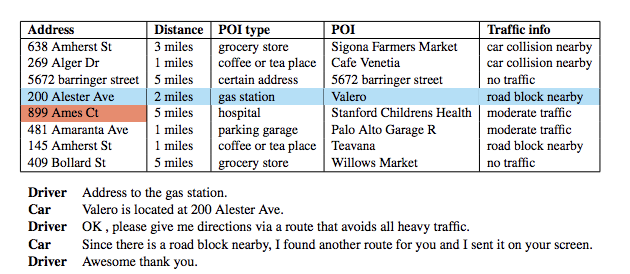 (Qin et al., EMNLP2019)
5
[Speaker Notes: Change low resource IL to a language which is not in wikipedia
Word-level: from bi-lingual dicts and alignment; structure-level comes from wals; multi-level alignment]
Application: PaperRobot
(Wang et al., ACL2019)
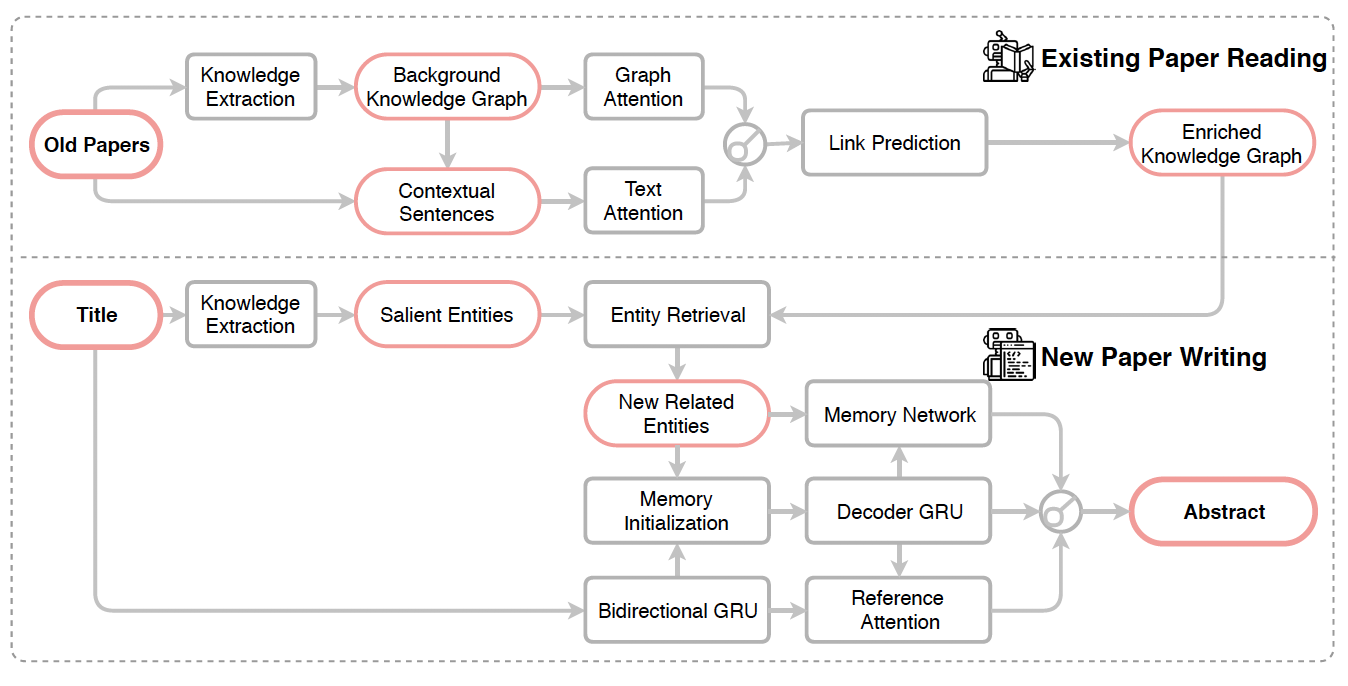 Application: Therapist
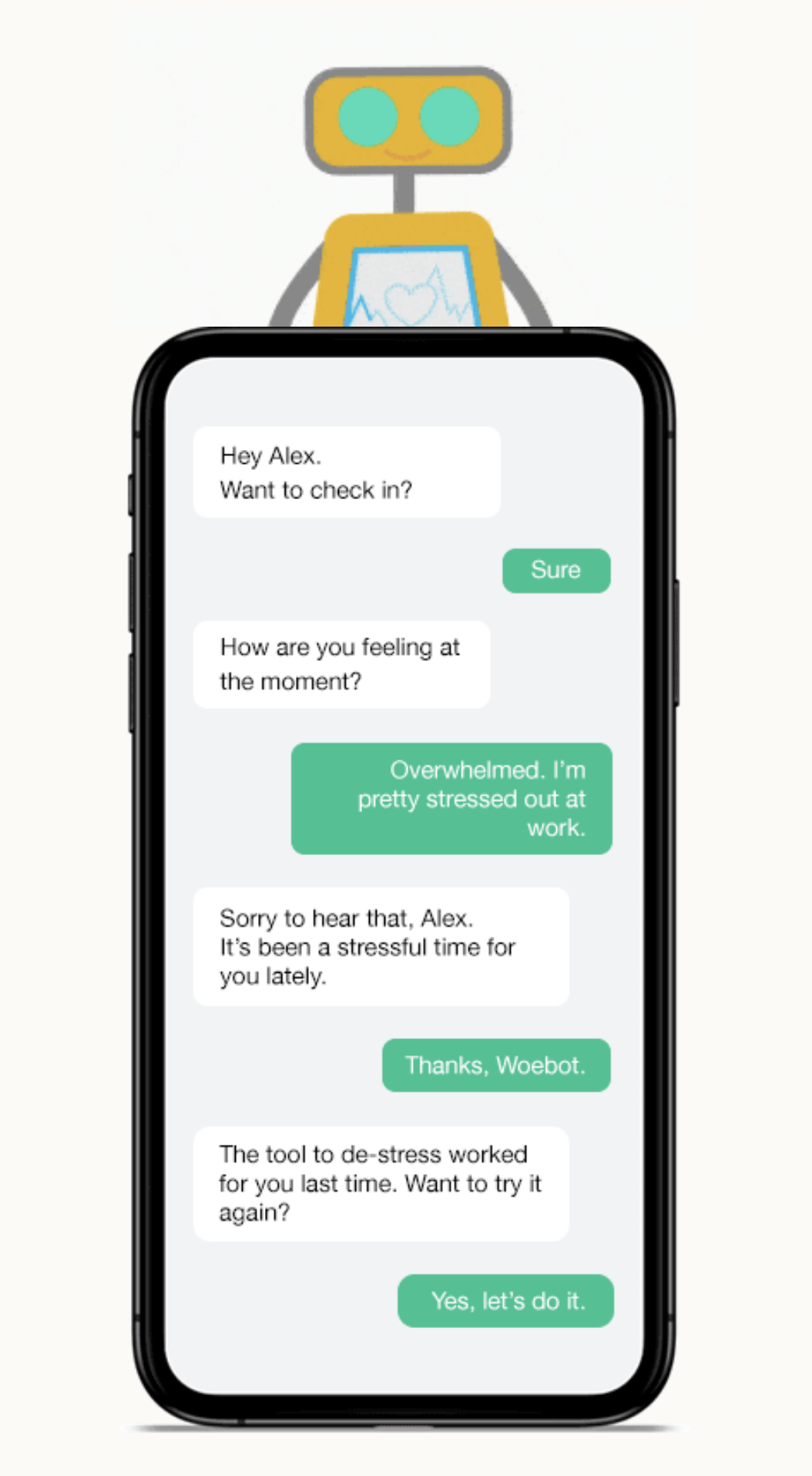 7
[Speaker Notes: Change low resource IL to a language which is not in wikipedia
Word-level: from bi-lingual dicts and alignment; structure-level comes from wals; multi-level alignment]
Information Seeking
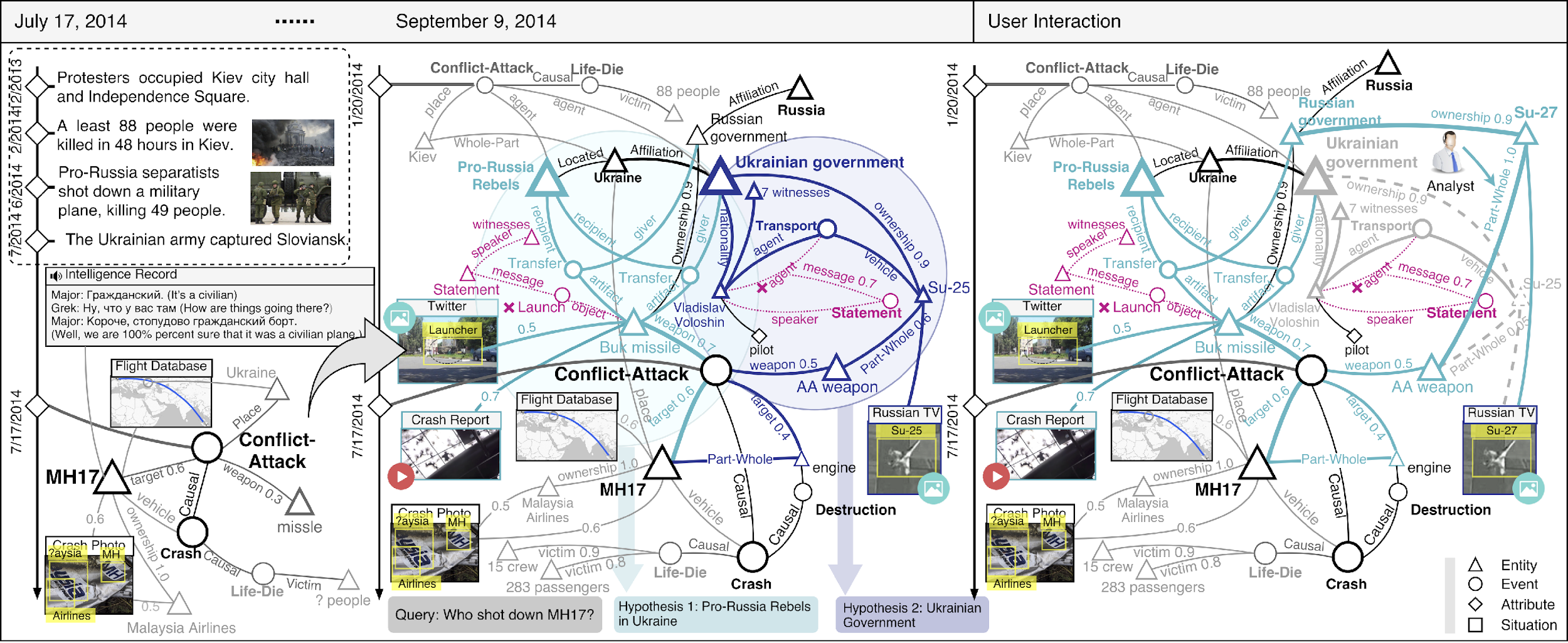 8
[Speaker Notes: Change low resource IL to a language which is not in wikipedia
Word-level: from bi-lingual dicts and alignment; structure-level comes from wals; multi-level alignment]
Visions of dialogue from science fiction
Hal  “2001:  A Space Odyssey” (1968)
Naturally conversing computer
Star Trek (original 1966)
Natural language command and control
Her  (2013)
A virtual partner with natural dialogue capabilities
Examples of modern Virtual Assistant dialogue systems
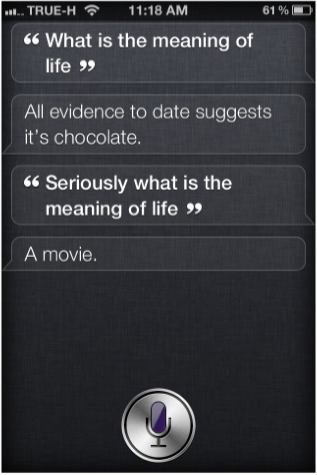 Apple Siri (2010)
Supports questions in a set of domains
Answers open-end questions
Cute “Easter egg” responses
Examples of modern Virtual Assistant dialogue systems
Android Google Now (2013)
Predictive search assistant
Windows Cortana (2014)
Works across different Windows devices
Aims to be able to “talk about anything”
Embedded devices with dialogue capabilities
Amazon Echo (2014) – home assistant device
Plays music
With voice commands
Question answering
Get weather, news
More complex questions, like 
“how many spoons are in a cup?”
Setting timer
Manages TODO lists
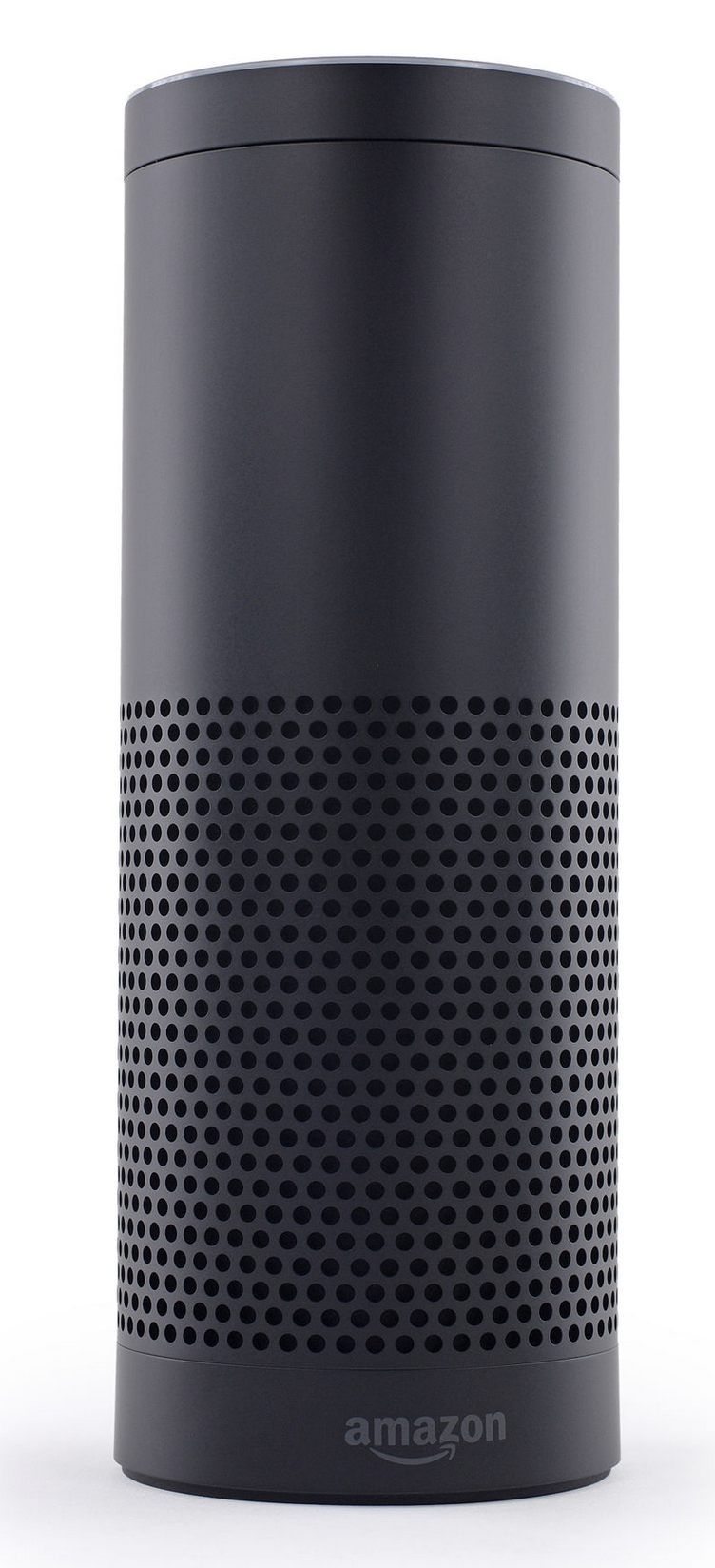 Why I’m interested in NLG
NLG = opposite of IE
Alexa Judge & Amazon Scholar
Qingyun Wang has made us very famous
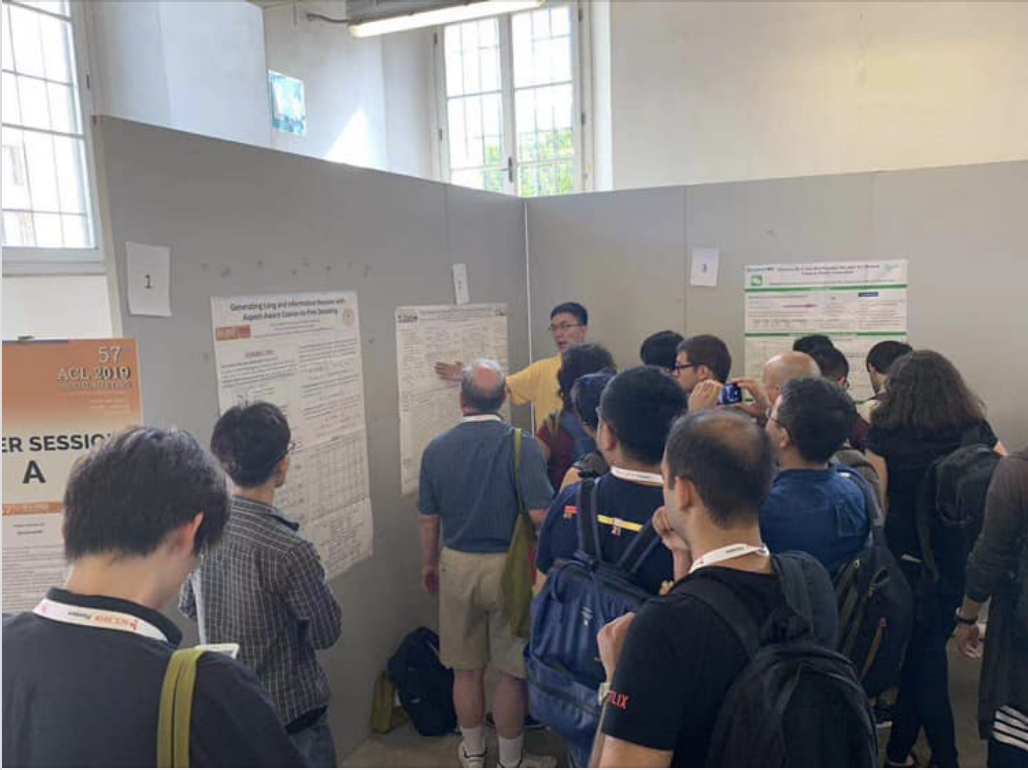 13
[Speaker Notes: Change low resource IL to a language which is not in wikipedia
Word-level: from bi-lingual dicts and alignment; structure-level comes from wals; multi-level alignment]
Google Assistant
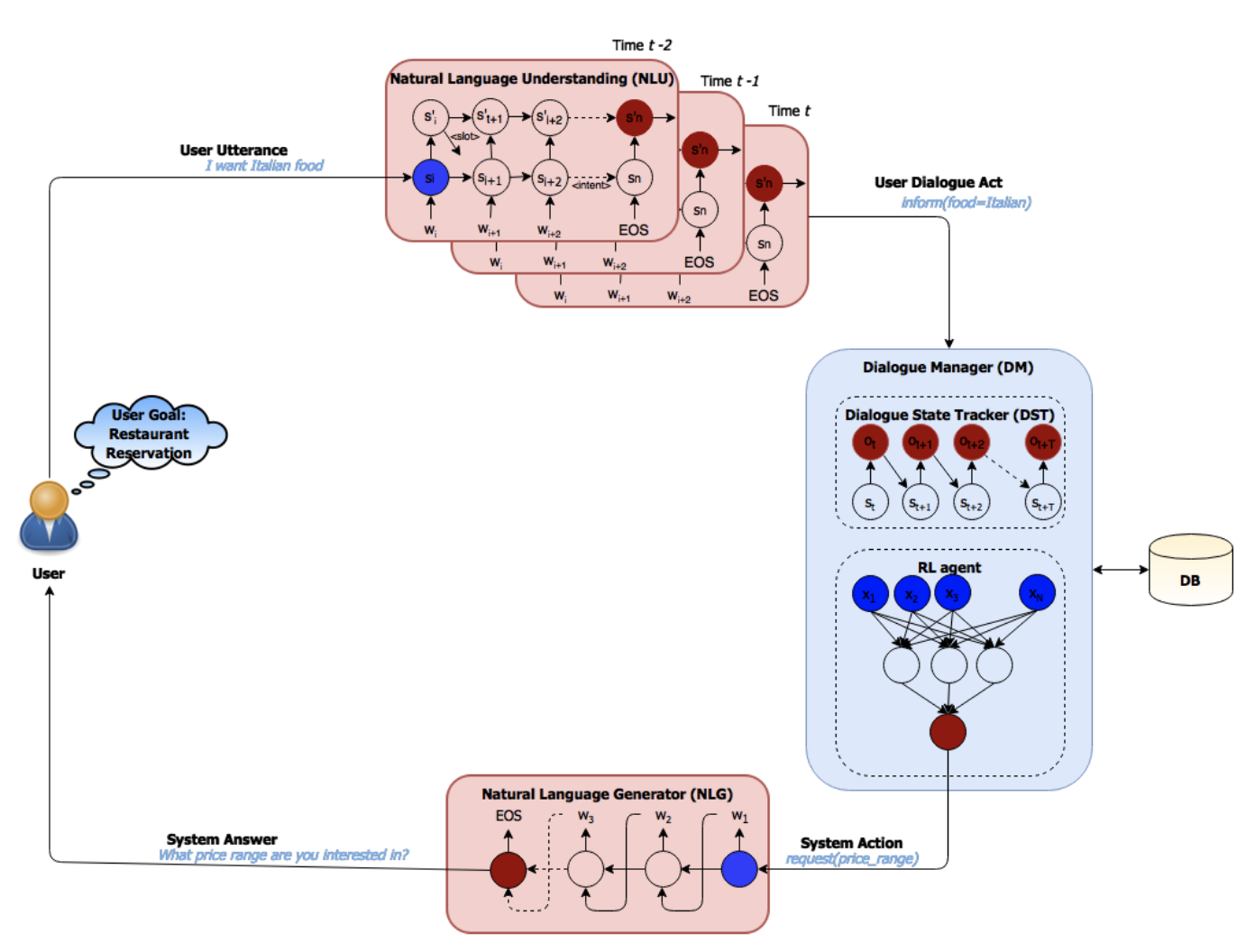 14
[Speaker Notes: Change low resource IL to a language which is not in wikipedia
Word-level: from bi-lingual dicts and alignment; structure-level comes from wals; multi-level alignment]
Describing or Generating a Painting
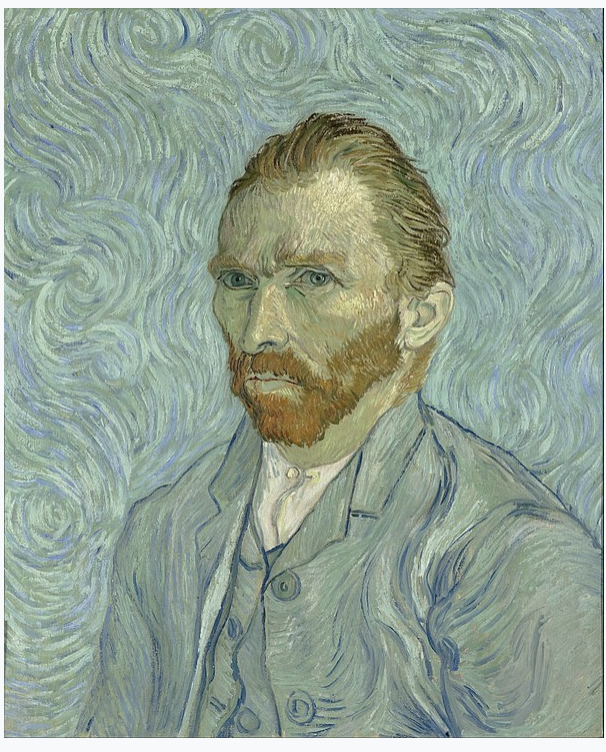 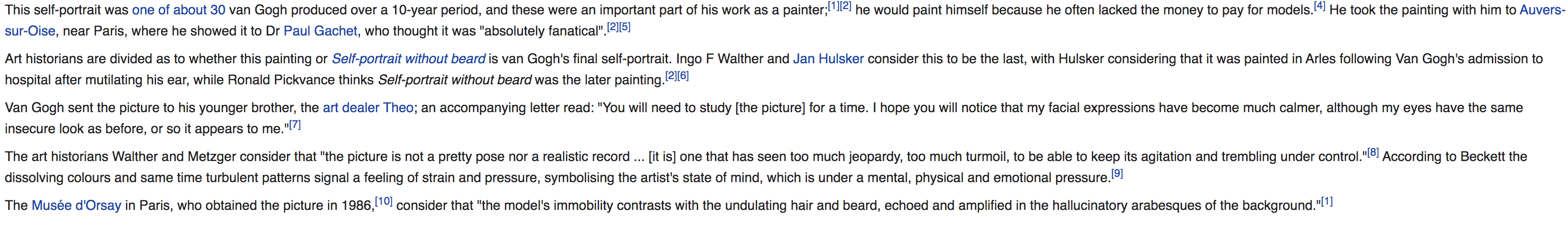 15
[Speaker Notes: Change low resource IL to a language which is not in wikipedia
Word-level: from bi-lingual dicts and alignment; structure-level comes from wals; multi-level alignment]
How did people do it in old days?
Template Filling
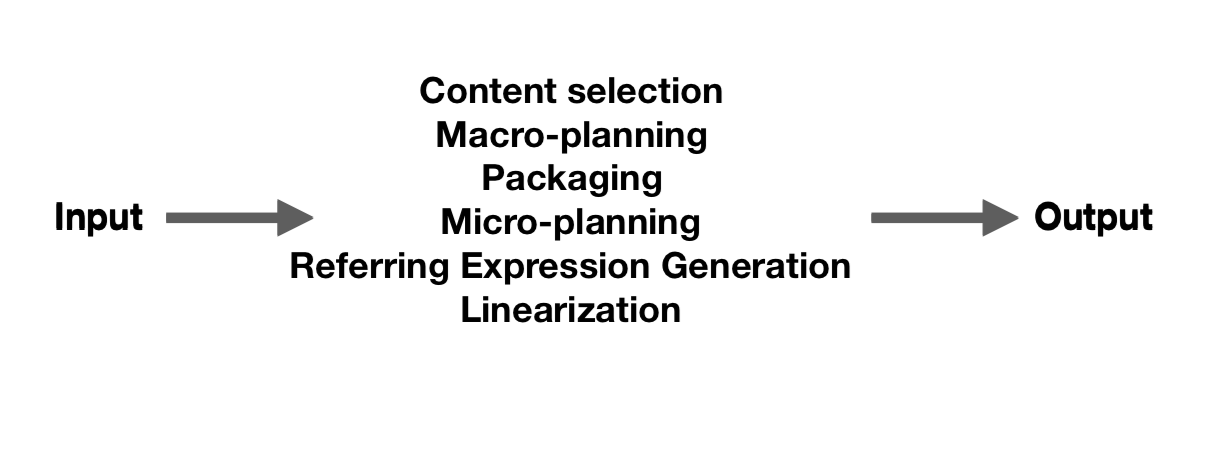 16
[Speaker Notes: Change low resource IL to a language which is not in wikipedia
Word-level: from bi-lingual dicts and alignment; structure-level comes from wals; multi-level alignment]
How did people do it in old days?
Template Filling
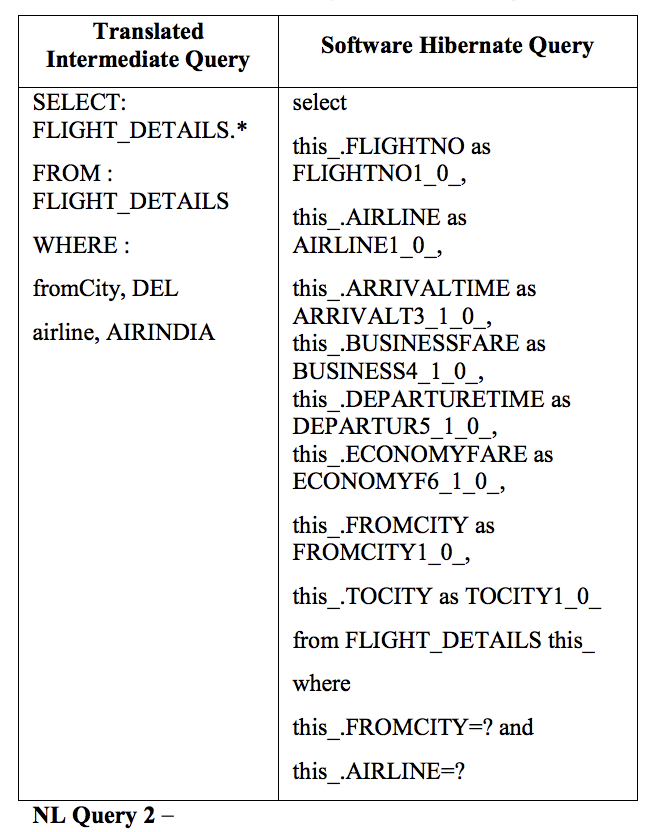 17
[Speaker Notes: Change low resource IL to a language which is not in wikipedia
Word-level: from bi-lingual dicts and alignment; structure-level comes from wals; multi-level alignment]
More Modern Methods
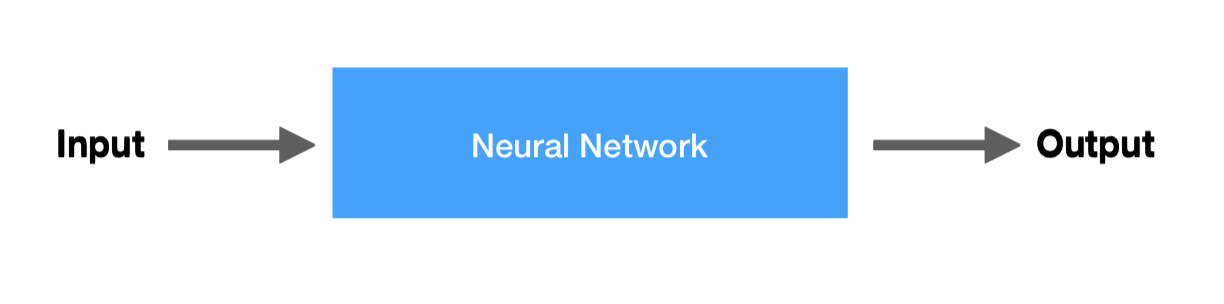 18
[Speaker Notes: Change low resource IL to a language which is not in wikipedia
Word-level: from bi-lingual dicts and alignment; structure-level comes from wals; multi-level alignment]
Toward Knowledge-driven NLG
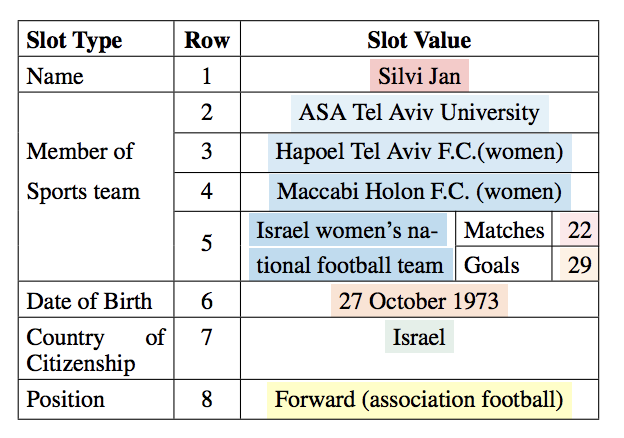 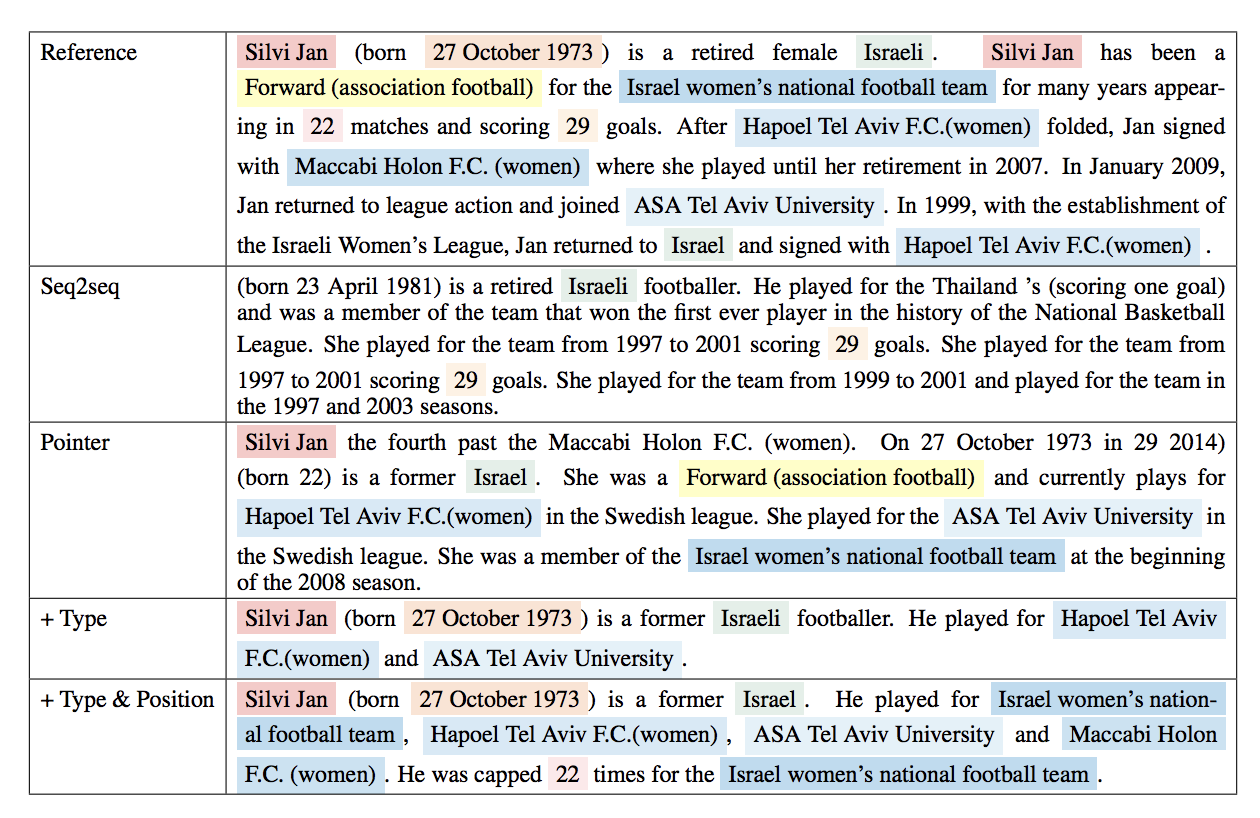 19
[Speaker Notes: Change low resource IL to a language which is not in wikipedia
Word-level: from bi-lingual dicts and alignment; structure-level comes from wals; multi-level alignment]
We will study basic neural NLG models
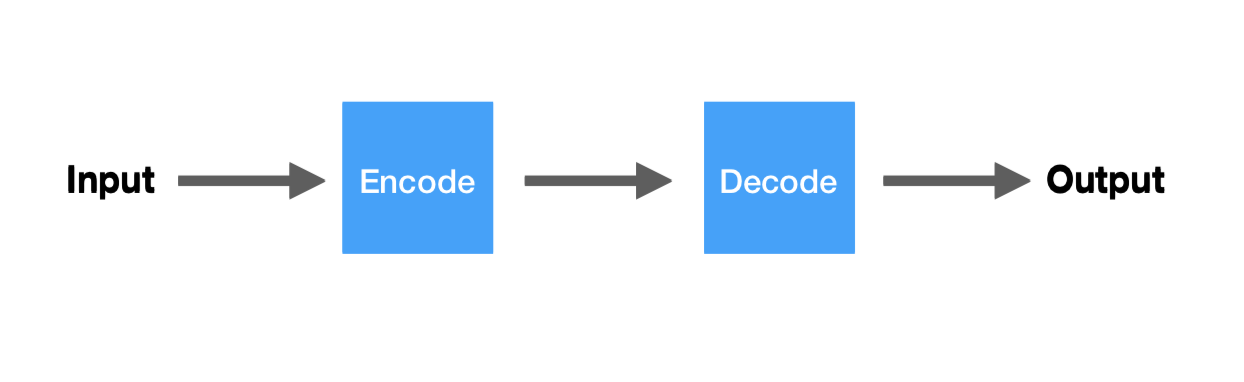 20
[Speaker Notes: Change low resource IL to a language which is not in wikipedia
Word-level: from bi-lingual dicts and alignment; structure-level comes from wals; multi-level alignment]
We will study basic neural NLG models
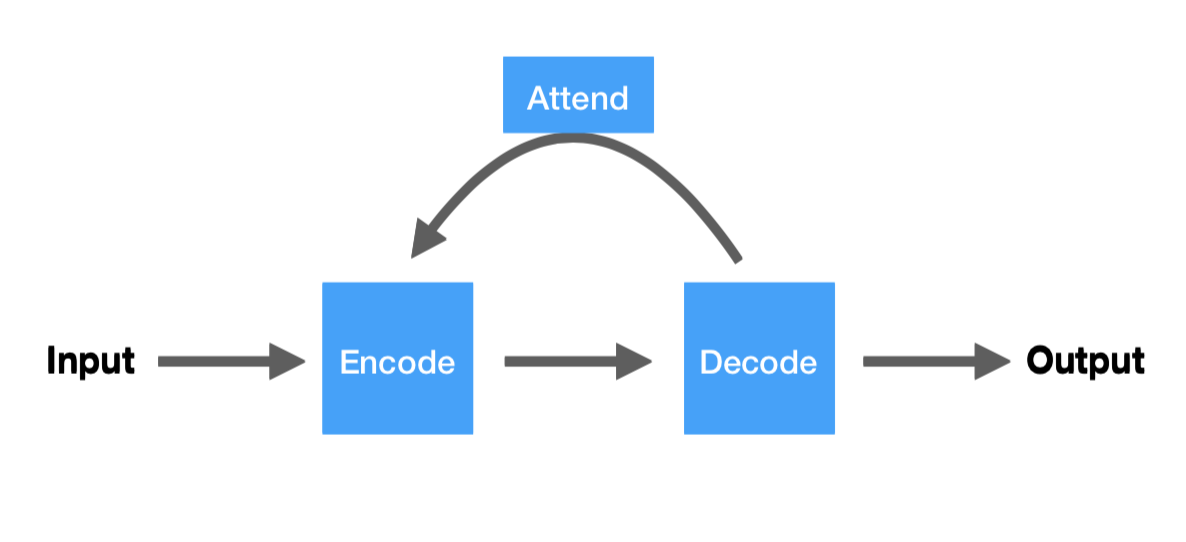 21
[Speaker Notes: Change low resource IL to a language which is not in wikipedia
Word-level: from bi-lingual dicts and alignment; structure-level comes from wals; multi-level alignment]
Building Blocks
Neural Networks
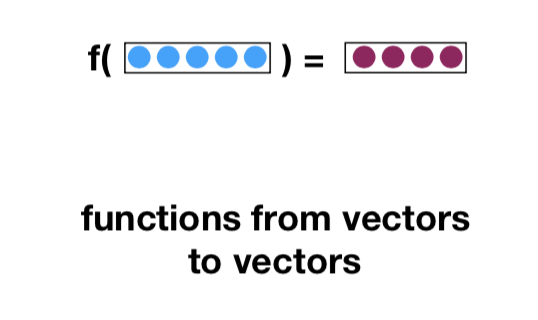 22
[Speaker Notes: Change low resource IL to a language which is not in wikipedia
Word-level: from bi-lingual dicts and alignment; structure-level comes from wals; multi-level alignment]
Building Blocks
Neural Networks
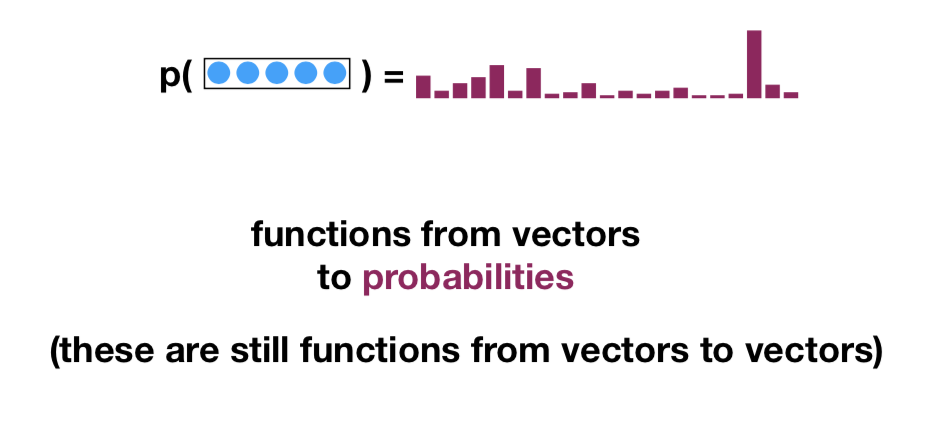 23
[Speaker Notes: Change low resource IL to a language which is not in wikipedia
Word-level: from bi-lingual dicts and alignment; structure-level comes from wals; multi-level alignment]
Building Blocks
Neural Networks
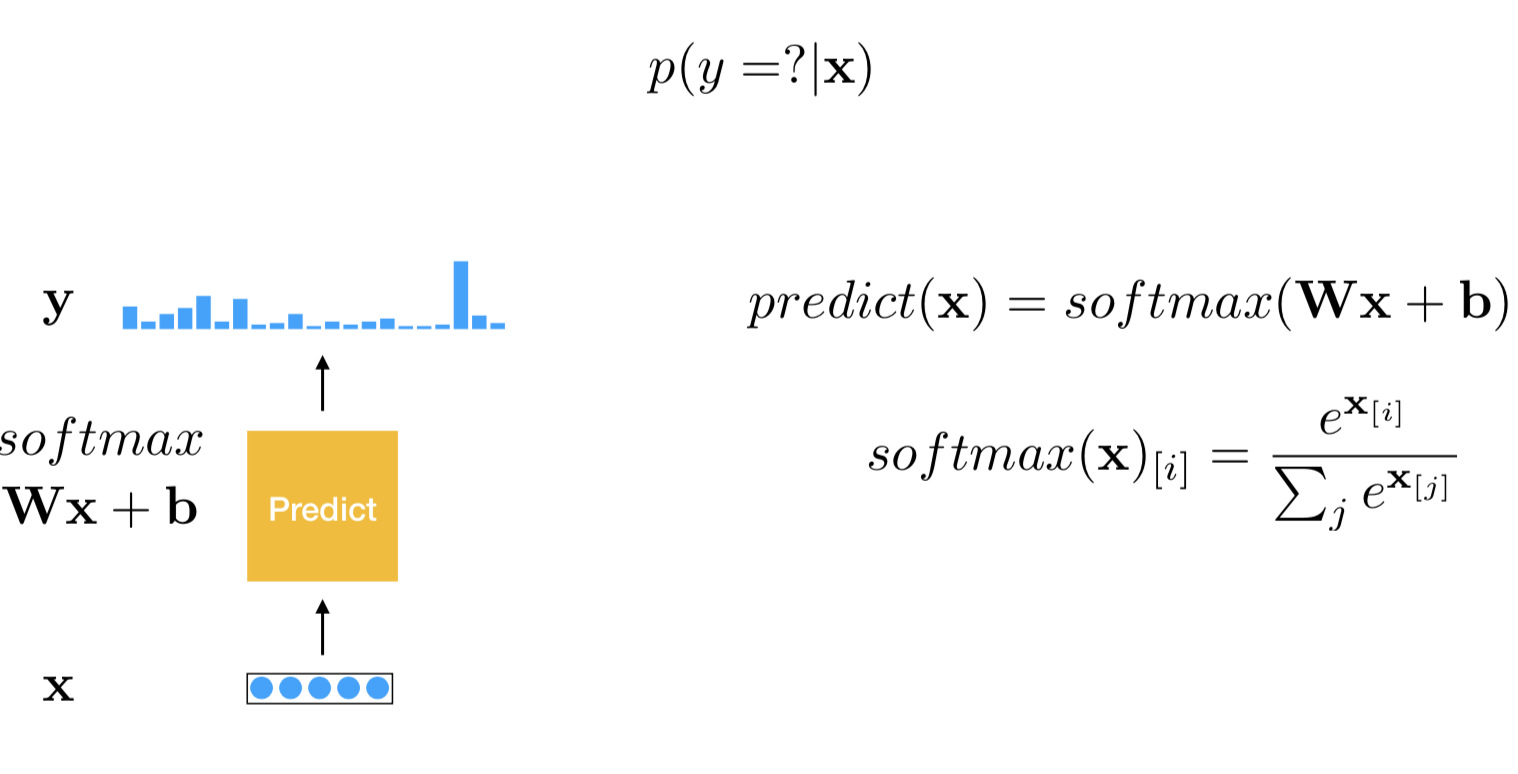 24
[Speaker Notes: Change low resource IL to a language which is not in wikipedia
Word-level: from bi-lingual dicts and alignment; structure-level comes from wals; multi-level alignment]
Building Blocks
Combining Vectors: multi-layer RNN
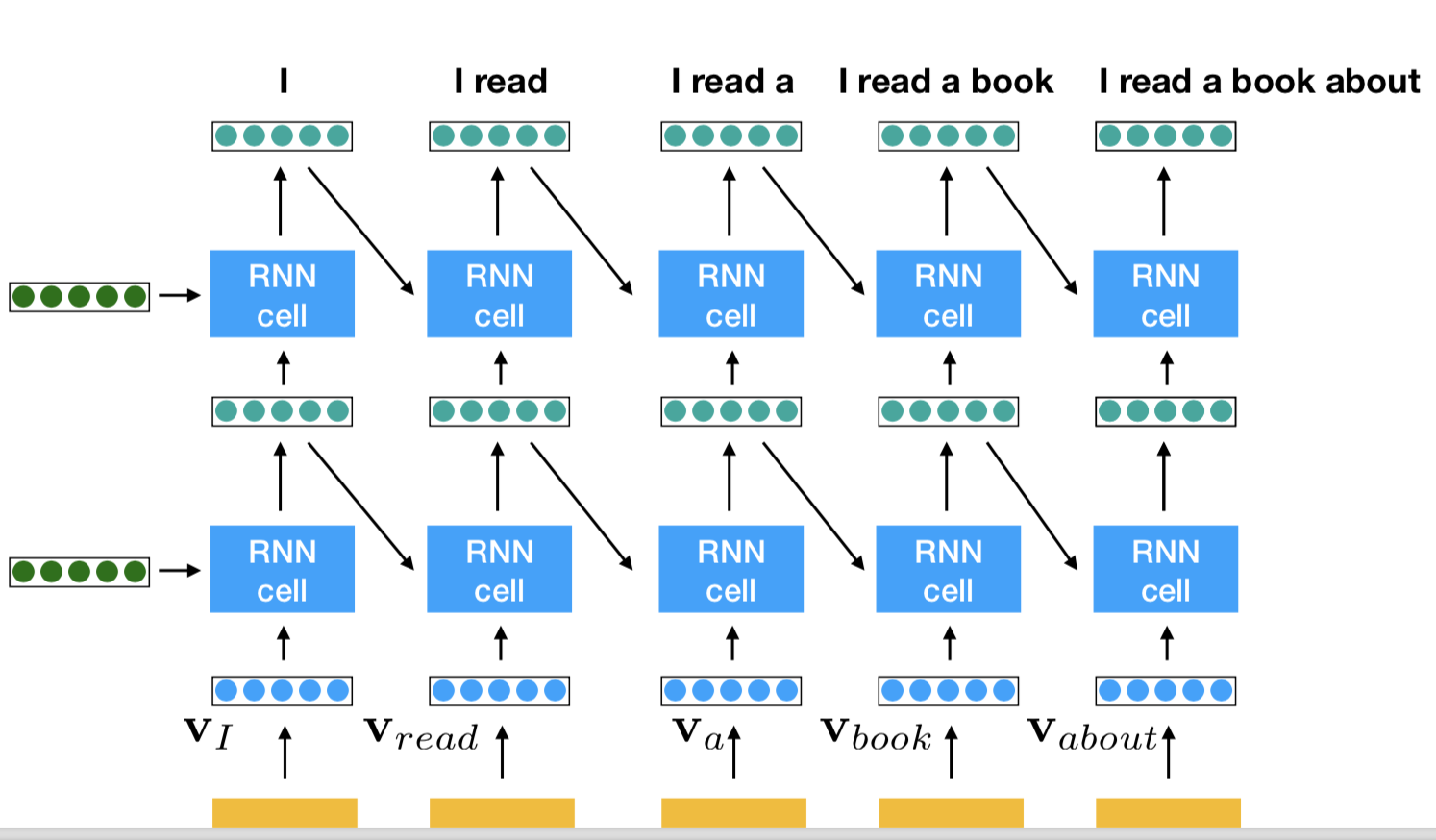 25
[Speaker Notes: Change low resource IL to a language which is not in wikipedia
Word-level: from bi-lingual dicts and alignment; structure-level comes from wals; multi-level alignment]
We will study basic neural NLG models
Copy mechanism

Variational autoencoder

Flow

BERT generator
26
[Speaker Notes: Change low resource IL to a language which is not in wikipedia
Word-level: from bi-lingual dicts and alignment; structure-level comes from wals; multi-level alignment]
Then encoders
How to encode a list?

How to encode a table?

How to encode a tree?

How to encode a knowledge graph?
27
[Speaker Notes: Change low resource IL to a language which is not in wikipedia
Word-level: from bi-lingual dicts and alignment; structure-level comes from wals; multi-level alignment]
Then many applications
Pick one as your term project
Biography generation
News timeline generation/abstractive summarization/history book generation
Knowledgeable Dialog Generation
Image/Video/Painting to Text and the other way around
Scientific Hypotheses Generation (PaperRobot) and ReviewRobot
28
[Speaker Notes: Change low resource IL to a language which is not in wikipedia
Word-level: from bi-lingual dicts and alignment; structure-level comes from wals; multi-level alignment]
Or solve a theory problem: why neural generation produces so many duplicates
Before: Background: The aim of this study was to compare the clinical outcome of myocardial infarction (MI) in patients with acute ST segment elevation (MI). Methods: We retrospectively reviewed the clinical records of patients with acute ST segment elevation of acute ST elevation myocardial infarction (MI). Patients with acute ST elevation myocardial infarction (MI), and acute ST elevation myocardial infarction (MI), were included in this study. The primary endpoint was the proportion of patients with acute ST elevation myocardial infarction (MI) and coronary artery disease (CAD).
After: Background The aim of this study was to compare the prevalence of myocardial infarction (MI) in patients with acute ST. Methods : The primary endpoint was the first time of the left anterior descending coronary artery , and to evaluate the clinical utility of Protocol . We performed a retrospective analysis of a prospective, randomized controlled trial. Patients were divided into two groups (n=6). The median follow-up period was defined as the presence of the right ventricle, and the level of cardiac catheterization was evaluated .
29
[Speaker Notes: Change low resource IL to a language which is not in wikipedia
Word-level: from bi-lingual dicts and alignment; structure-level comes from wals; multi-level alignment]
Grading
Three assignments and one project


Rank based + extra credits based on novelty/soundness
30
[Speaker Notes: Change low resource IL to a language which is not in wikipedia
Word-level: from bi-lingual dicts and alignment; structure-level comes from wals; multi-level alignment]